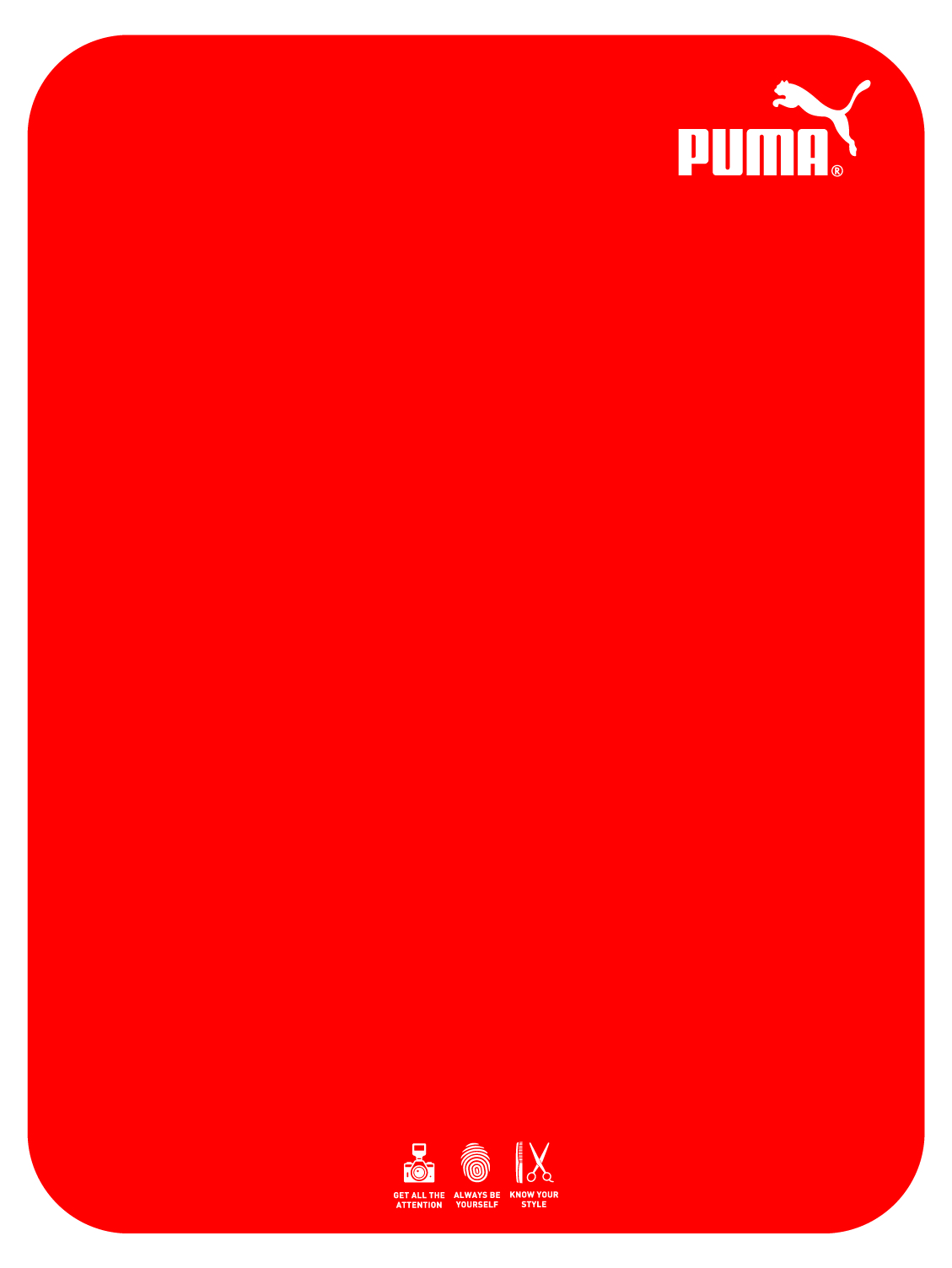 PUMA x HYPEBEAST 
BLAZE OF GLORY HAR GAO LTWT
The PUMA x HYPEBEAST Blaze of Glory collection celebrates the original PUMA Blaze of Glory, a shoe that hit the ground running in the 1990s and built its credibility through PUMA’s Trinomic technology. 

Dim Sum translates to mean ‘touch the heart’ and is the core of Hong Kong’s culinary culture and local lifestyle.  

Har Gao, a sheer-skinned shrimp dumpling is known for being one of the most difficult of dumplings to make. 

In keeping with its’ aesthetics, the PUMA x HB ‘Har Gao’ Blaze of Glory LTWT is a lightweight and more flexible version that its original predecessor.  It features a PUMA FAAS 250 midsole and a minimalistic shrimp camouflage patterned upper.  The outer panels are wrapped in a unique translucent material creating a unique contemporary shoe and with a culinary-inspired touch.
HYPEBEAST is an online lifestyle magazine dedicated to editorially driven commerce and news spanning art, fashion, music, entertainment, and culture.
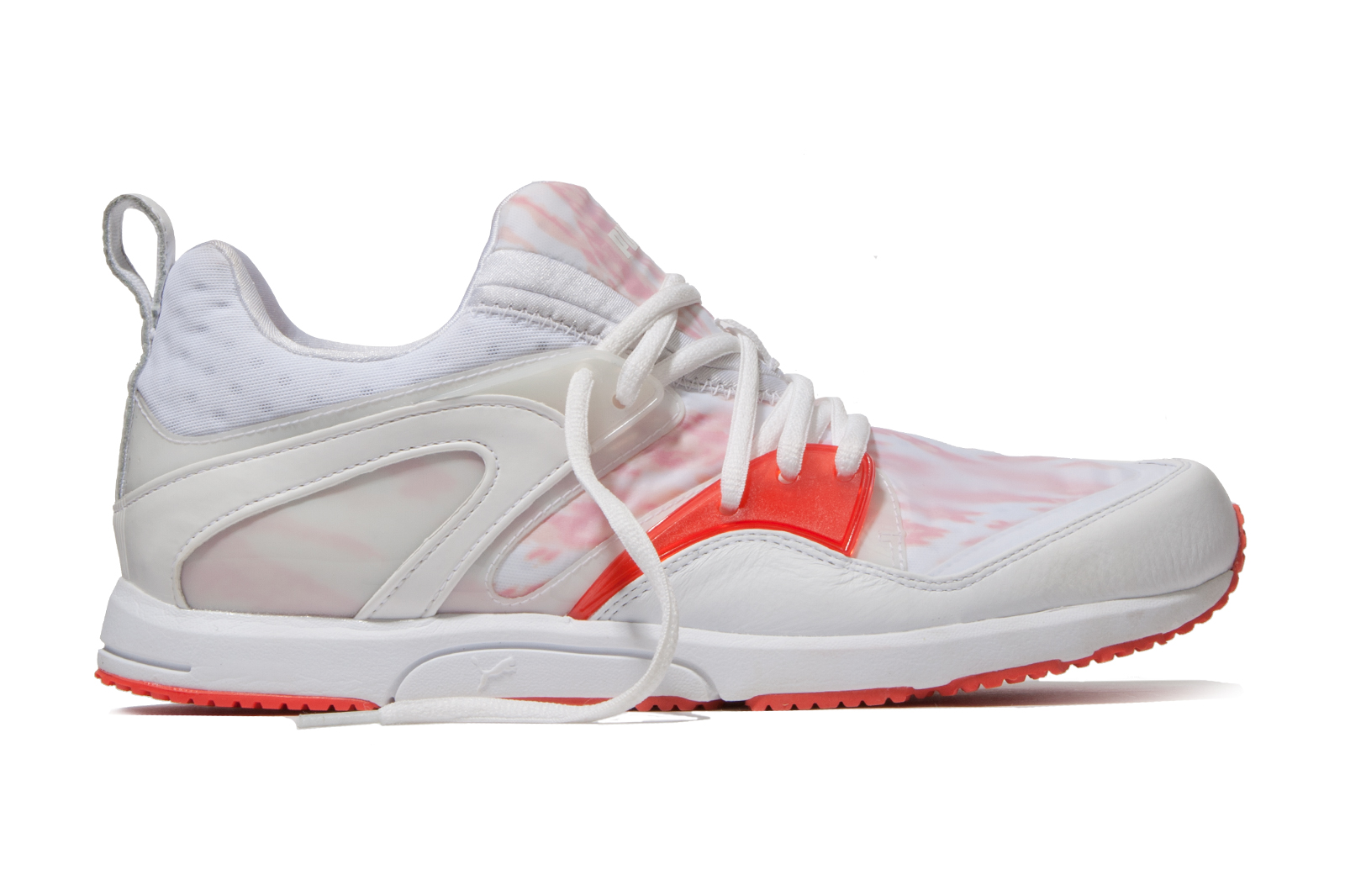 Style Number:
354321 – BLAZE OF GLORY LTWT
PUMA is one of the world’s leading Sportlifestyle companies that designs and develops footwear, apparel and accessories. It is committed to working in ways that contribute to the world by supporting Creativity, SAFE Sustainability and Peace, and by staying true to the principles of being Fair, Honest, Positive and Creative in decisions made and actions taken. PUMA starts in Sport and ends in Fashion. Its Sport Performance and Lifestyle labels include categories such as Football, Running, Motorsports, Golf and Sailing. Sport Fashion features collaborations with renowned designer labels such as Alexander McQueen and Mihara Yasuhiro. The PUMA Group owns the brands PUMA, Cobra Golf and Tretorn. The company, which was founded in 1948, distributes its products in more than 120 countries, employs about 11,000 people worldwide and has headquarters in Herzogenaurach/Germany, Boston, London and Hong Kong. For more information, please visit http://www.puma.com